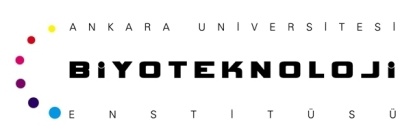 Biyoteknoloji ve Genetik IHAFTA VIDNA Replikasyonu
Prof. Dr. Hilal Özdağ

A.Ü Biyoteknoloji Enstitüsü Merkez Laboratuvarı
Tel: 2225826/202
Eposta: hilalozdag@gmail.com
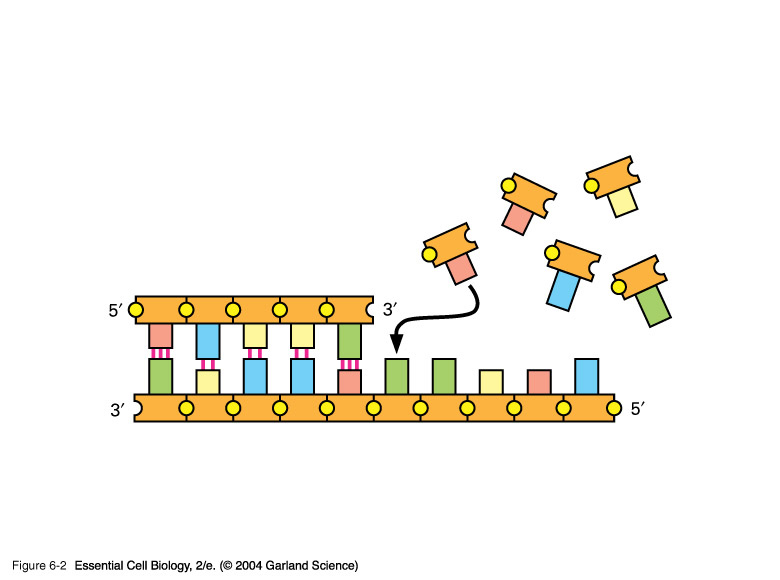 [Speaker Notes: 06_02_DNA template.jpg]
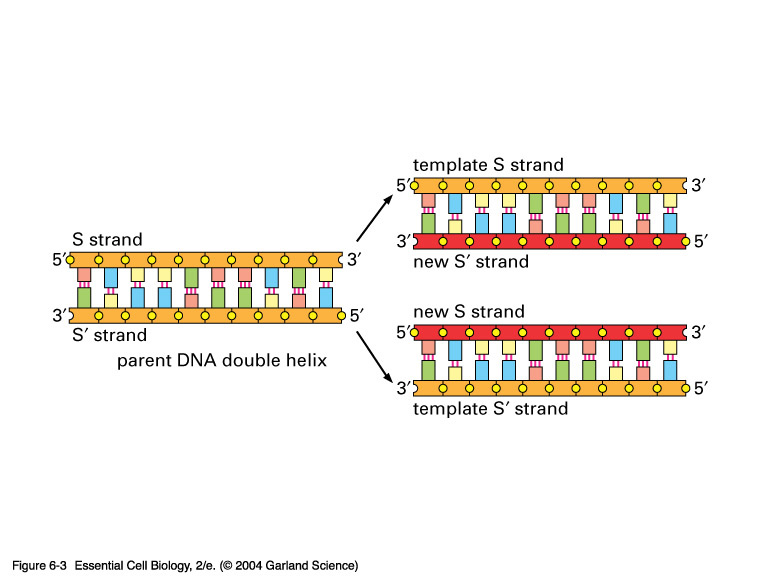 Watson ve Crick “Gözümüzden kaçmamış olan bir nokta da ………..”
[Speaker Notes: 06_03_own duplication.jpg]
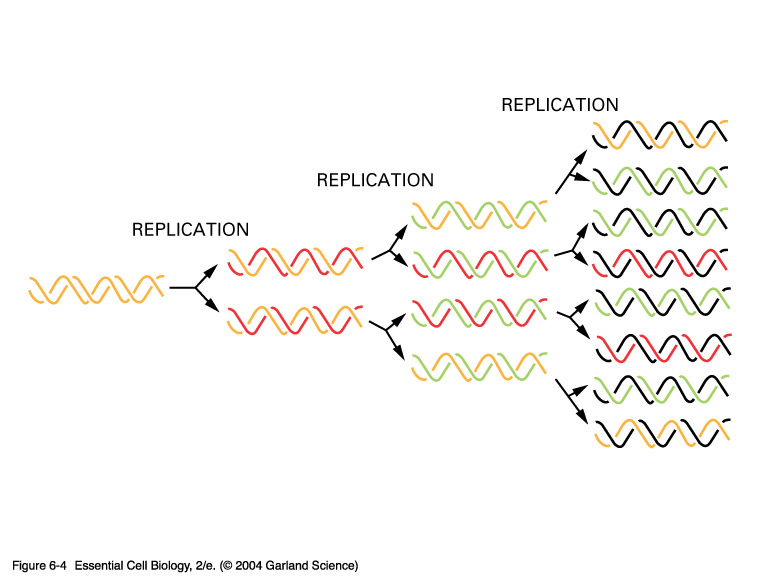 Replikasyon yarı-korunumludur (semi-conservative).
Messelson-Stahl Deneyi
[Speaker Notes: 06_04_replic.rounds.jpg]
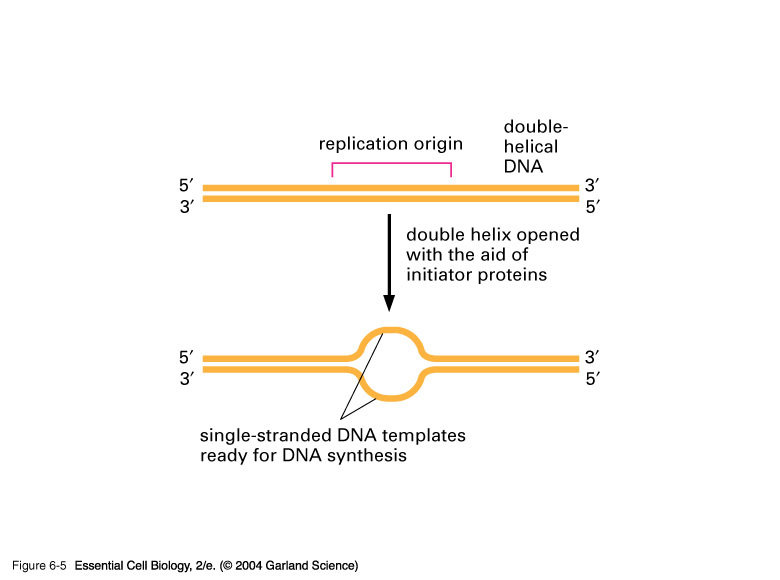 [Speaker Notes: 06_05_replic.origin.jpg]
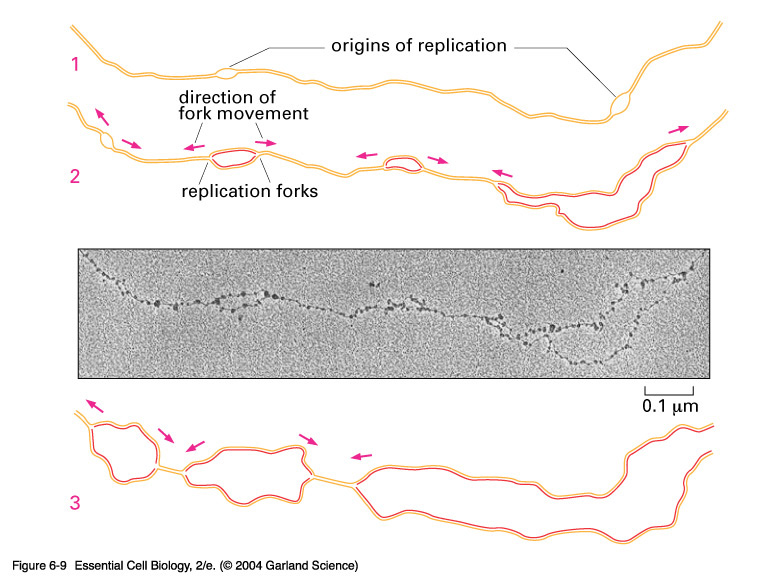 [Speaker Notes: 06_09_Replic.forks.jpg]
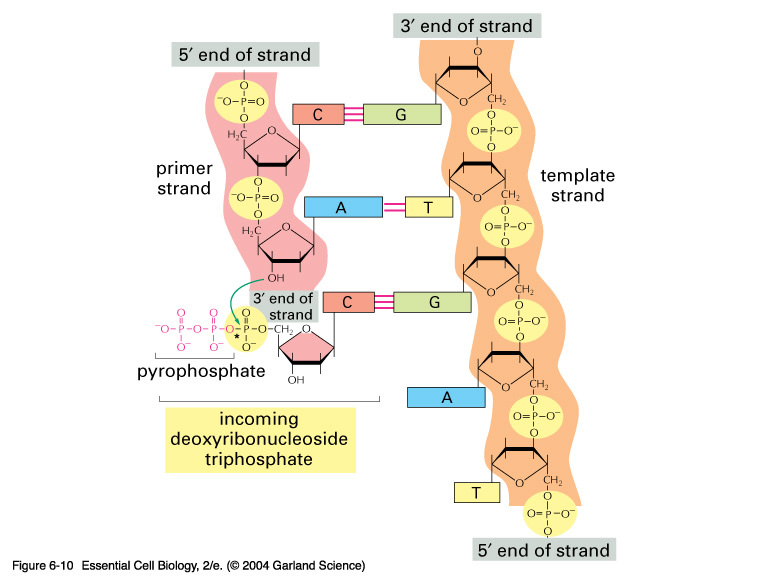 Zincir 5’  3’ yönünde uzar
[Speaker Notes: 06_10_5prime_3prime.jpg]
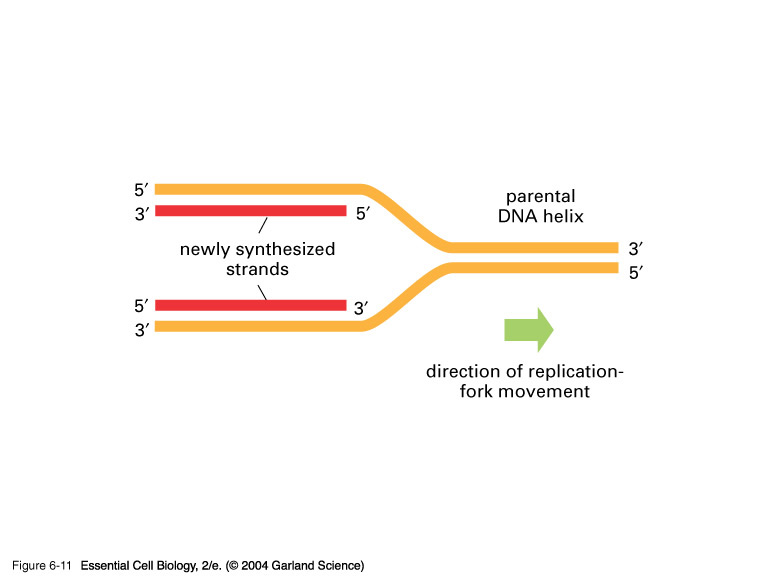 5’  3’ yönünde olan polimerizasyon replikasyon çatalında problem yaratır.
[Speaker Notes: 06_11_oppositepolarity.jpg]
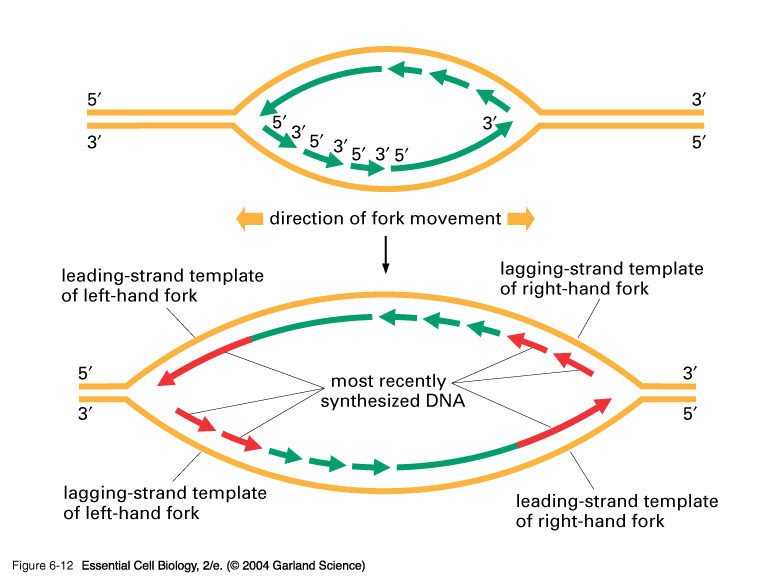 [Speaker Notes: 06_12_asymmetrical.jpg]
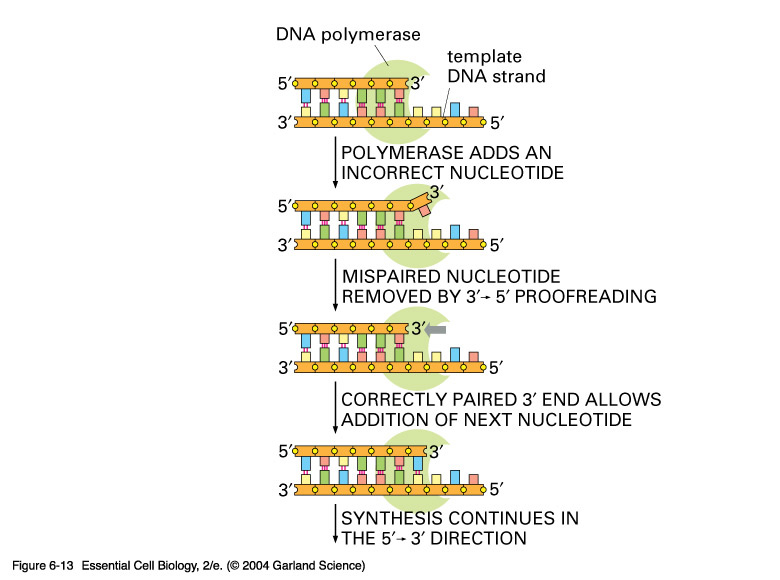 [Speaker Notes: 06_13_polymerase1.jpg]
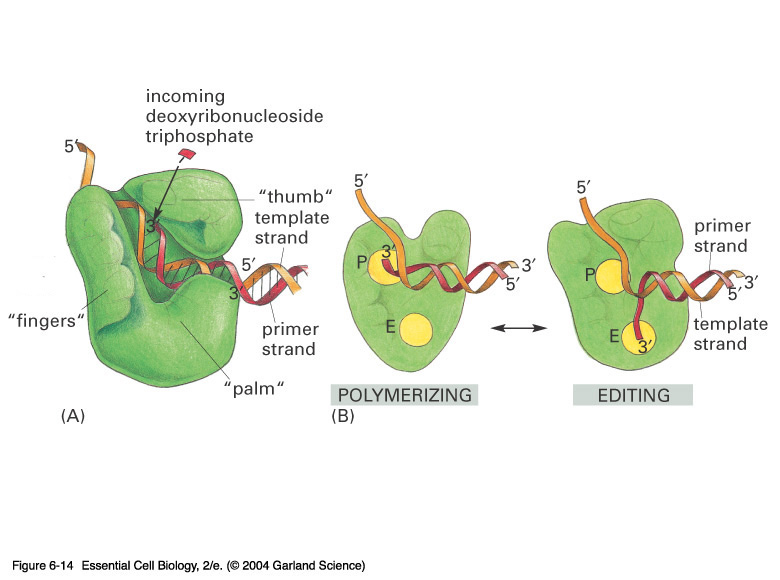 DNA polimerazın sentez ve düzeltme için ayrı bölgesi vardır.
[Speaker Notes: 06_14_polymerase2.jpg]
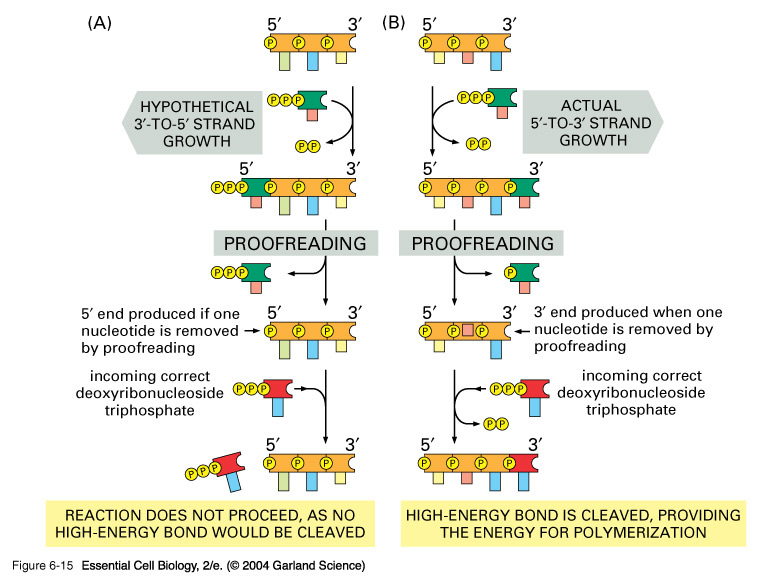 [Speaker Notes: 06_15_proofreading.jpg]
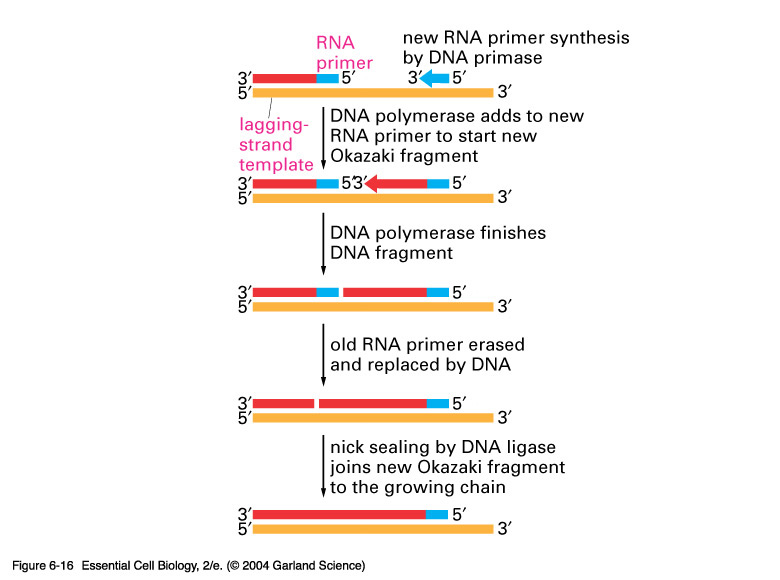 [Speaker Notes: 06_16_lagging strand.jpg]
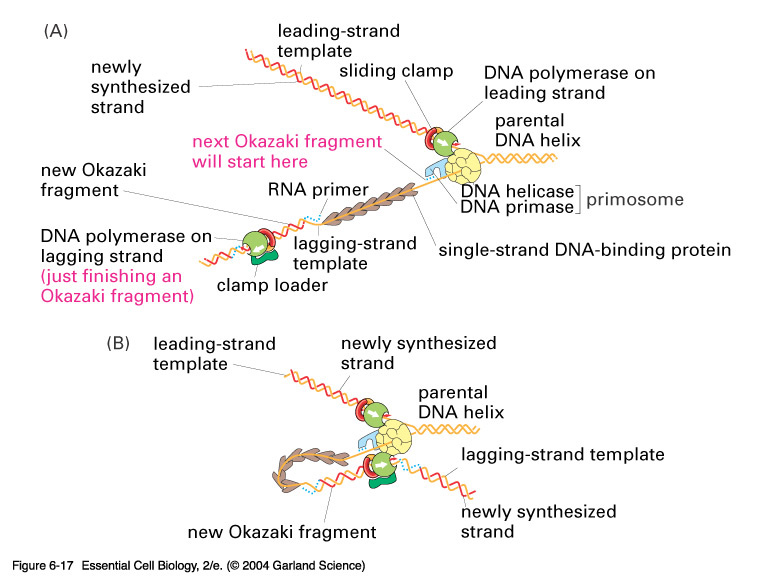 [Speaker Notes: 06_17_group proteins.jpg]
TELOMER-TELOMERAZ
[Speaker Notes: 06_17_group proteins.jpg]
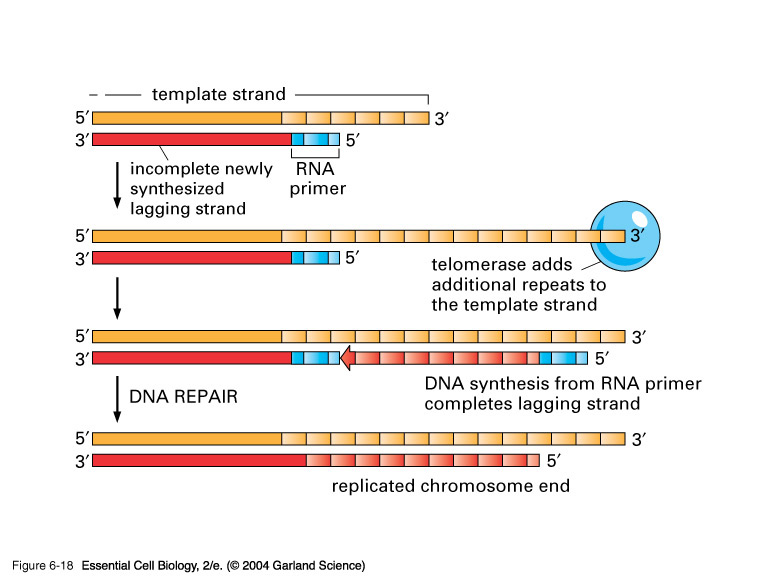 [Speaker Notes: 06_18_telomeres.jpg]
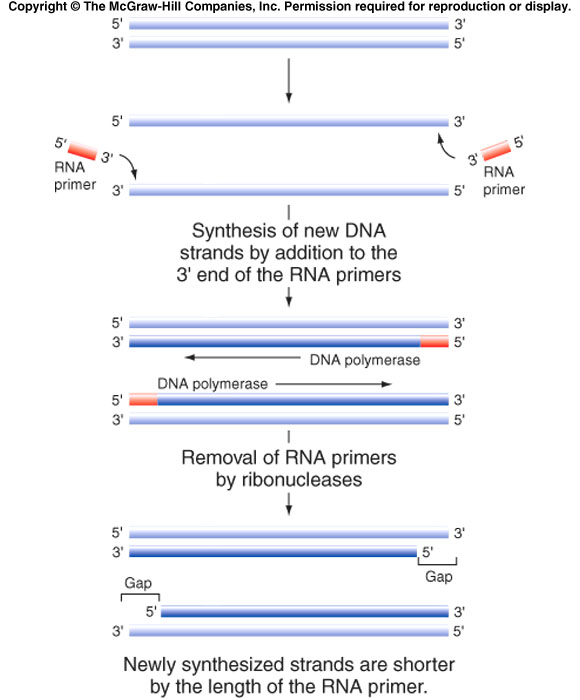 DNA polimeraz DNA zincirinin 5’ ucunu yapılandıramaz.
[Speaker Notes: Figure 12.9]
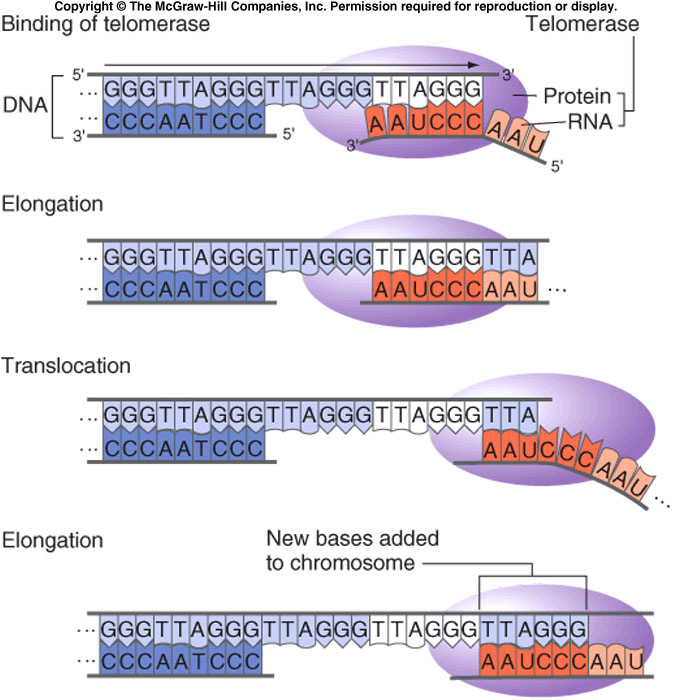 Telomerazın TTAGGG dizisine bağlanması ve RNA’nın eklenmesi ile uçlar uzar.
[Speaker Notes: Figure 12.10]
Telomerler doğrusal kromozomların yapısını korur.
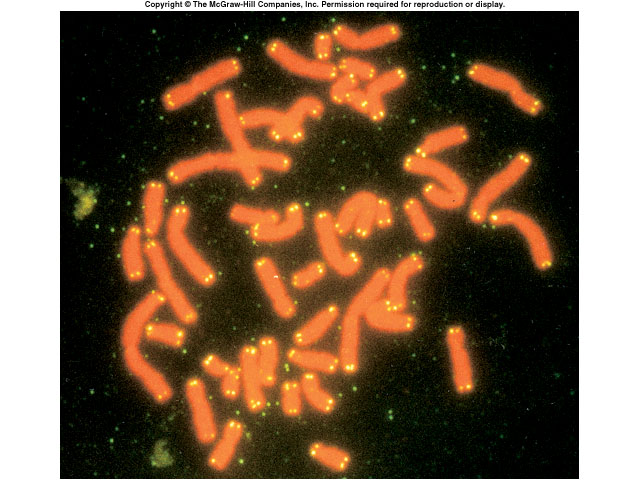 Telomerler ökaryot kromozomlar üzerindeki koruyucu berelerdir. Kromozomların kendi aralarında birleşmelerini engeller.
[Speaker Notes: Figure 12.8]
İntronların çıkarılması
splicing
mRNA; rRNA ; tRNA
Çekirdekten çıkmadan gerçekleşir.
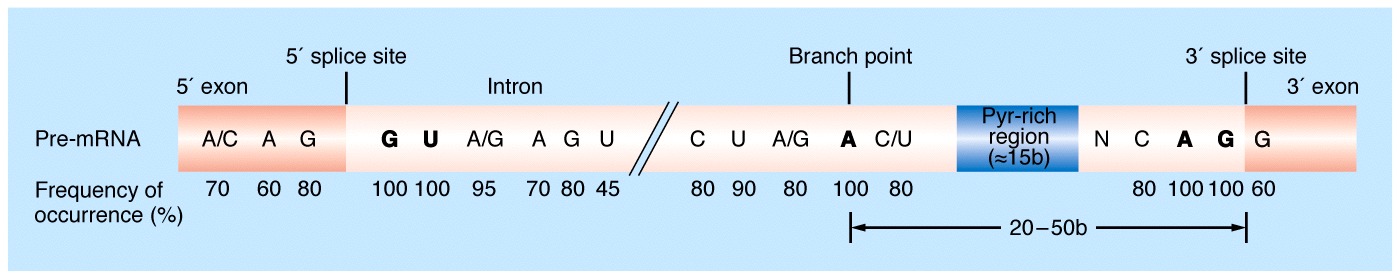 GU—AG kuralı
snRNP spliceosome
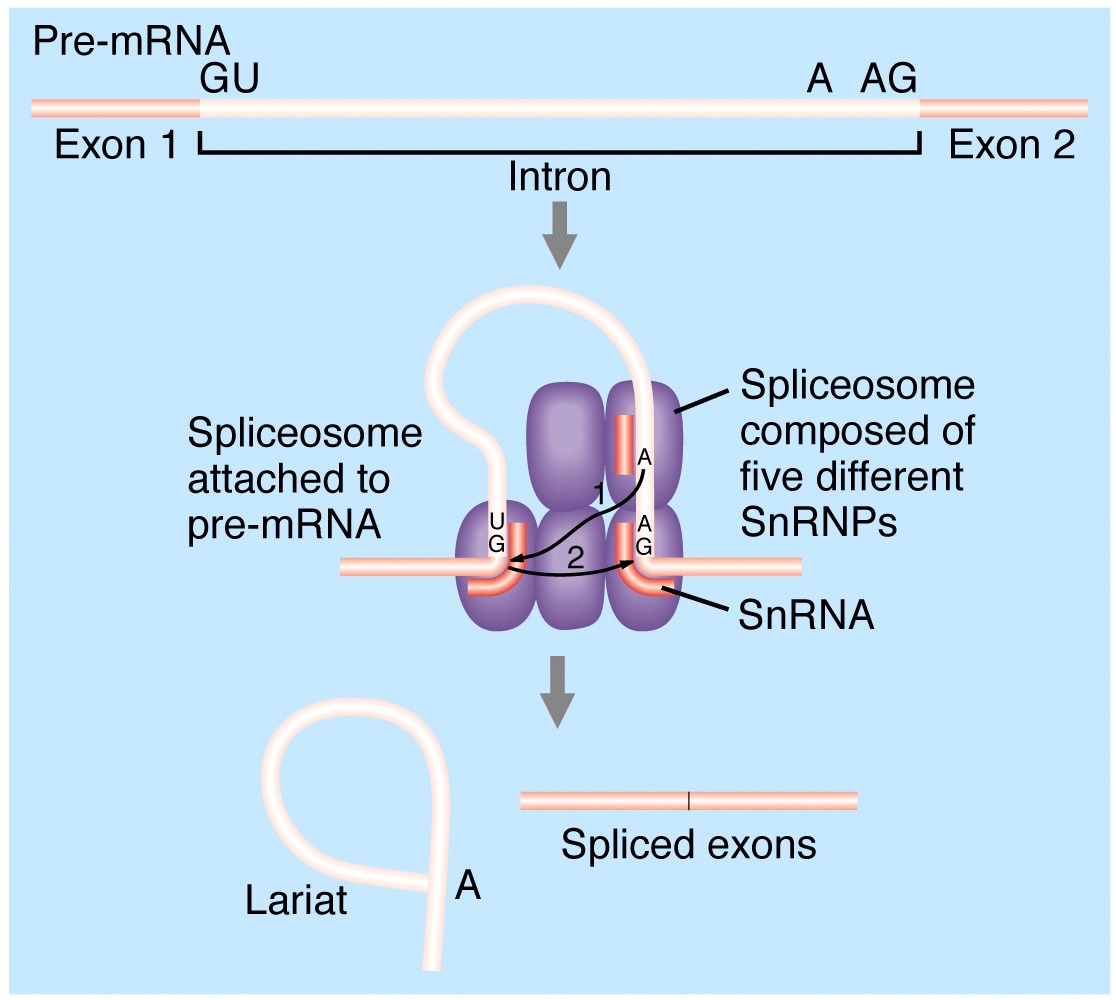 1o transkript
spliceosome
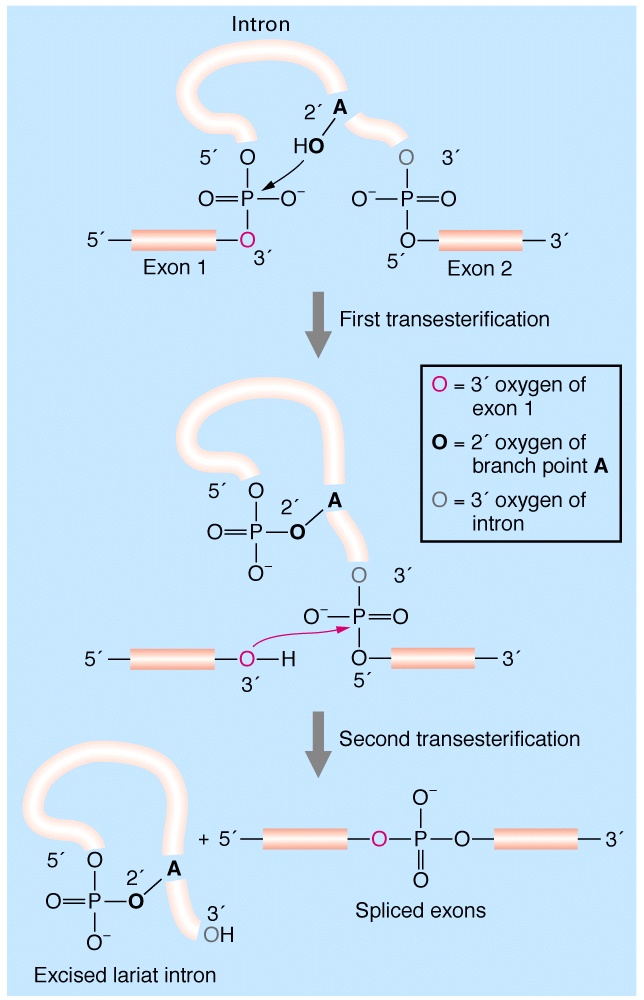 Ökaryotik gen ifadesi kontrolü
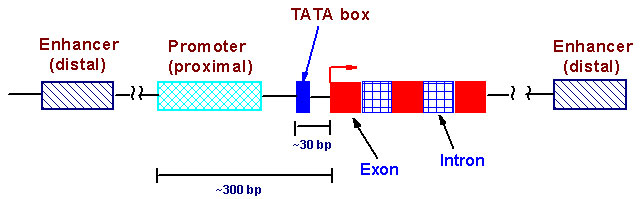 -50/-150 bç CCAAT/cat kutusu
-30/-35 bç TATA/Pribnow kutusu
Ökaryotik mRNA
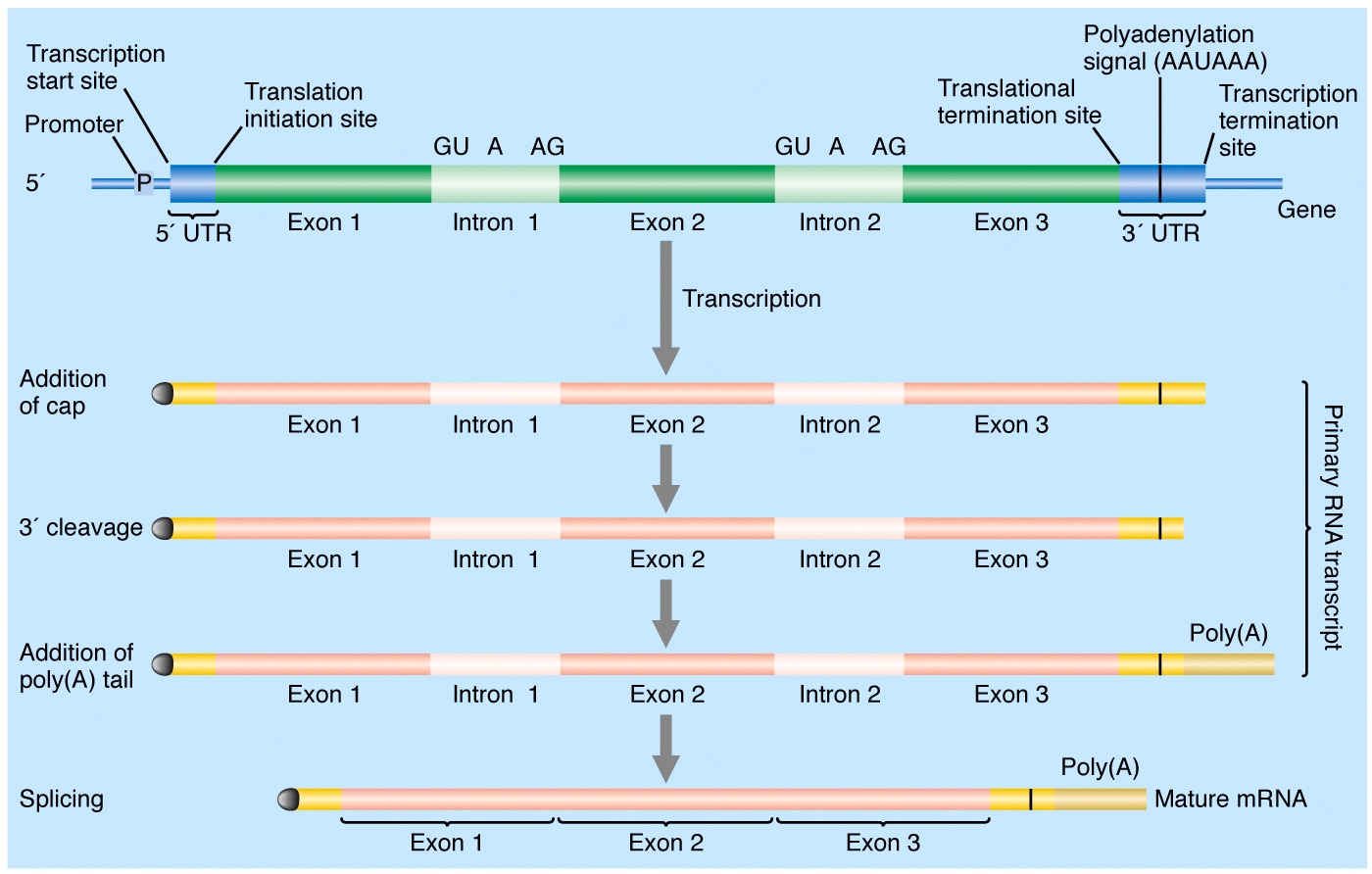